Tsukuba x NTPU Bilateral Academic Exchange Program
International Workshop on Information Management and Media Science (IWIMMS 2024)
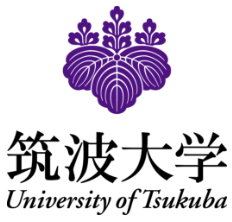 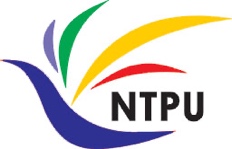 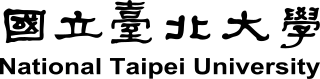 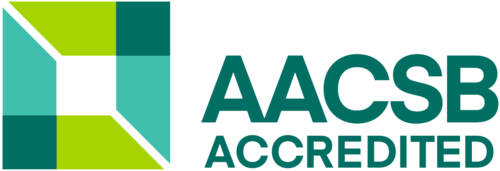 Generative AI for ESG Data Analytics and Sustainability Innovation
Min-Yuh Day, Ph.D. Professor, Institute of information ManagementDirector, Fintech and Green Finance Center (FGFC)
Division Director, Sustainable Development, Sustainability OfficeNational Taipei University
https://web.ntpu.edu.tw/~myday
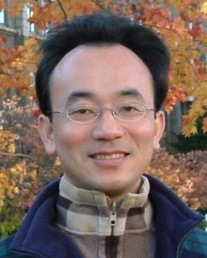 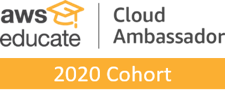 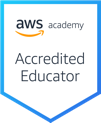 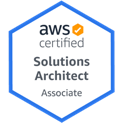 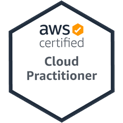 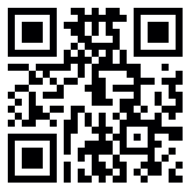 1
International Workshop on Information Management and Media Science (IWIMMS 2024), University of Tsukuba, Japan, November 7, 2024
1
Professor Min-Yuh Day
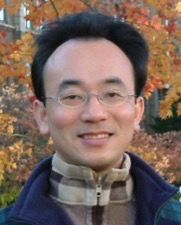 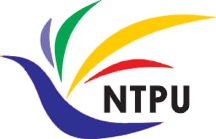 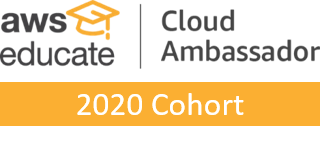 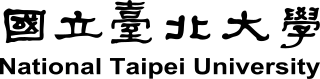 Professor, Information Management, NTPU
Director, Intelligent Financial Innovation Technology, IFIT Lab, IM, NTPU
Director, Fintech and Green Finance Center (FGFC), NTPU
Division Director, Sustainable Development, Sustainability Office, NTPU
Visiting Scholar, IIS, Academia Sinica
Ph.D., Information Management, NTU
Publications Co-Chairs, International Conference on Advances in Social Networks Analysis and Mining (ASONAM 2013- )
Program Co-Chair, IEEE International Workshop on Empirical Methods for Recognizing Inference in TExt (IEEE EM-RITE 2012- )
Publications Chair, The IEEE International Conference on Information Reuse and Integration for Data Science (IEEE IRI 2007- )
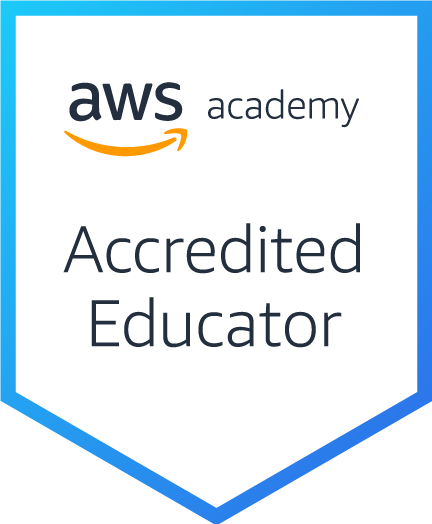 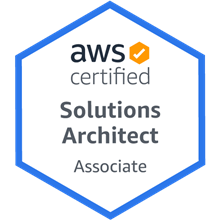 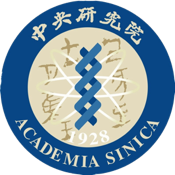 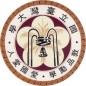 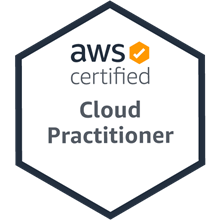 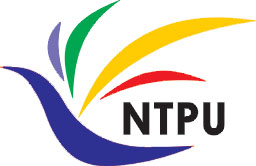 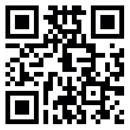 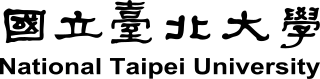 2
Outline
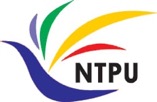 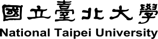 Overview of ESG 
Environmental, Social, Governance
Challenges in ESG Data Analytics
Fragmented, Unstructured, Diverse
Generative AI as a Solution
Synthesis, Reporting, and Prediction
Sustainability Innovation
3
Evolution of Sustainable Finance Research
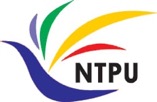 Topic
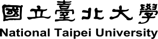 SDGs
SDGs: Sustainable Development Goals
Innovative Financial Instrument
Impact Investing
ESG: Environmental, Social, and Governance
CSR: Corporate Social Responsibility
Conscious Capitalism
Climate Financing
Carbon Financing
Green Financing
Ethical Investing
Socially Responsible Investing
1986
1995
2005
2015
2020
Source: Kumar, S., Sharma, D., Rao, S., Lim, W. M., & Mangla, S. K. (2022). Past, present, and future of sustainable finance: Insights from big data analytics through machine learning of scholarly research. Annals of Operations Research, 1-44.
4
Sustainable Development Goals (SDGs)
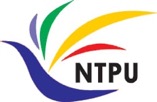 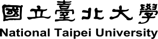 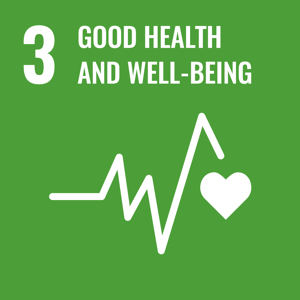 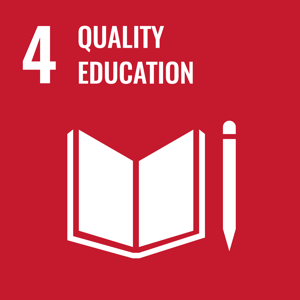 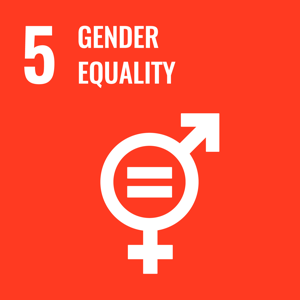 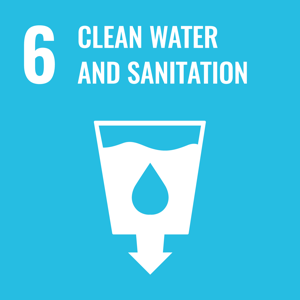 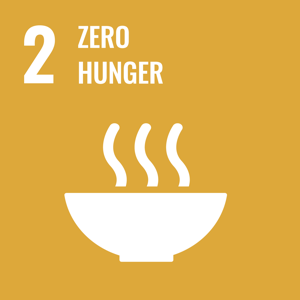 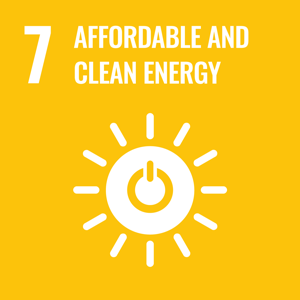 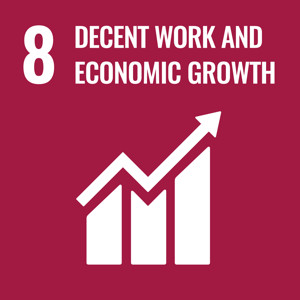 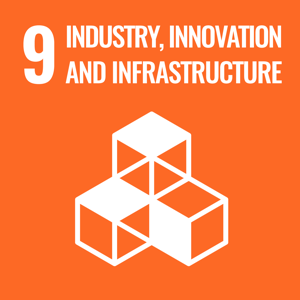 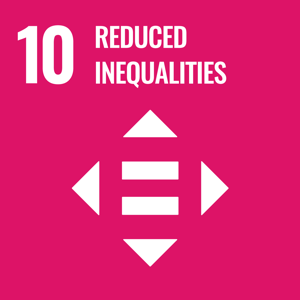 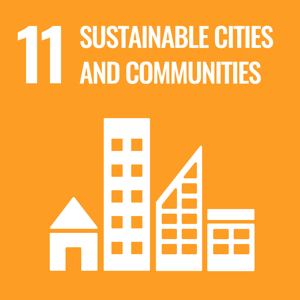 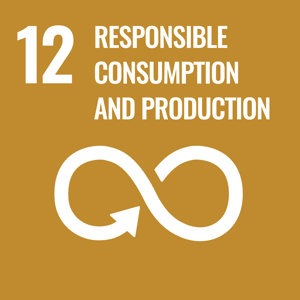 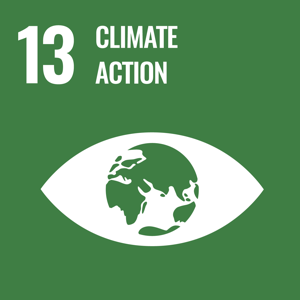 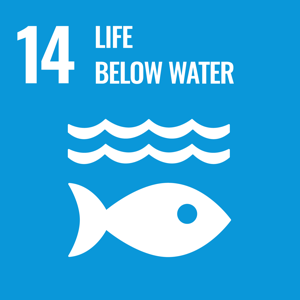 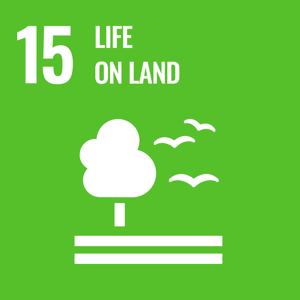 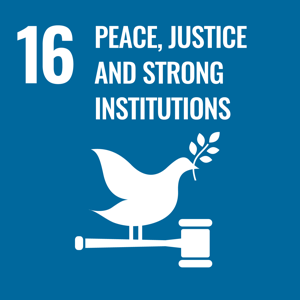 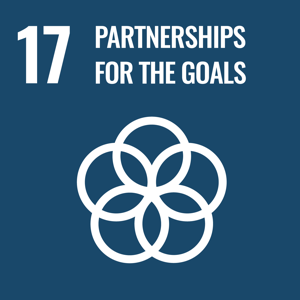 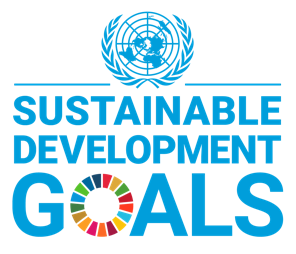 Source: https://sdgs.un.org/goals
5
Sustainable Development Goals (SDGs) and 5P
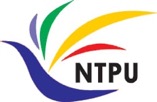 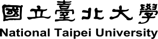 Partnership
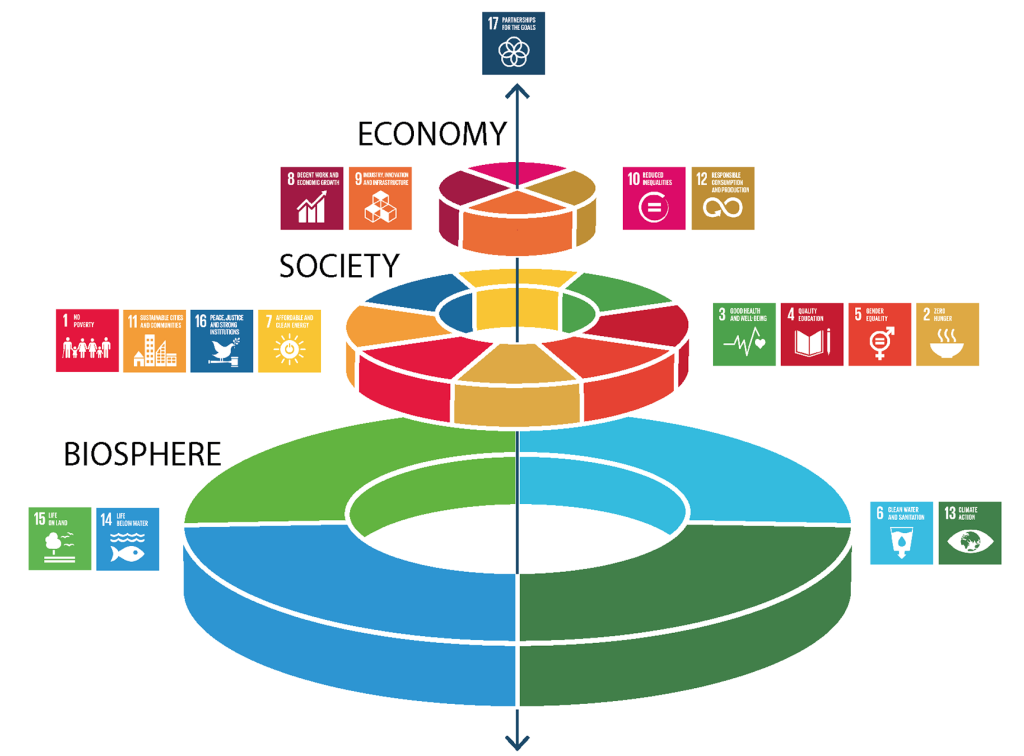 Peace
Prosperity
People
Planet
6
Source: Folke, Carl, Reinette Biggs, Albert V. Norström, Belinda Reyers, and Johan Rockström. "Social-ecological resilience and biosphere-based sustainability science.”Ecology and Society 21, no. 3 (2016).
ESG to 17 SDGs
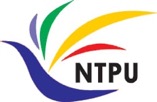 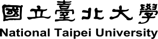 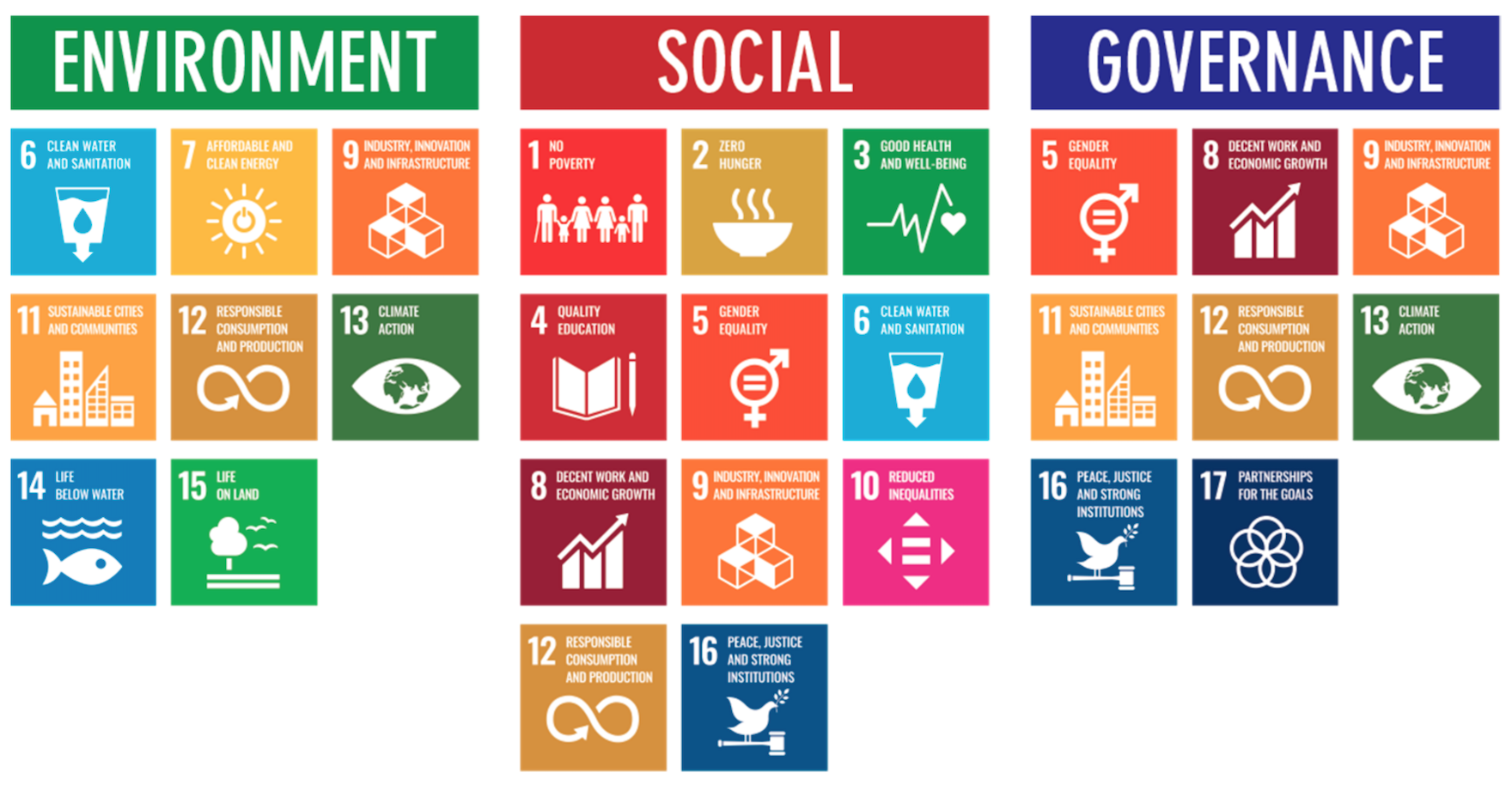 7
Source: Henrik Skaug Sætra (2021) "A Framework for Evaluating and Disclosing the ESG Related Impacts of AI with the SDGs." Sustainability 13, no. 15 (2021): 8503.
ESG to 17 SDGs
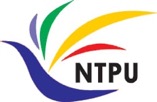 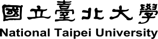 8
Source: https://sustainometric.com/esg-to-sdgs-connected-paths-to-a-sustainable-future/
Net-Zero Transformation
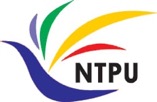 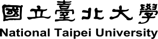 Supply chains
Transformed net zero supply chains
Innovation
Developed innovation and technologies to deliver net zero
Finance
Financing the net zero transformation
Transparency
Communicating action
Engagement
Enhancing the pace and scale of net zero action
Ambition
Aligned to achieving global net zero by no later than 2050 & to limit warming to 1.5°C
Governance
Accountability driven from the top
Strategy
Embedded and aligned net zero into company strategy
Enterprise
Key operating model changes in support of transformation
9
Source: https://www.pwc.com/us/en/services/esg/library/building-blocks-for-net-zero-transformation.html
ESG Challenges and Opportunities
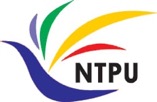 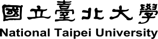 Challenges
Fragmented and unstructured ESG data.
Lack of standardization and transparency.
Timeliness of data availability.
Opportunities
Rising demand for actionable ESG insights.
Innovation in sustainable solutions and policies.
Generative AI as a tool for transformation.
10
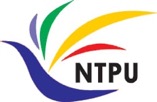 Generative AIPowering Digital Sustainability Transformation
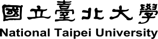 11
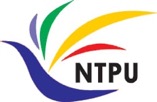 Generative AI-Driven ESG Report Generation TechnologyIndustrial Technology Research Institute (ITRI), Fintech and Green Finance Center (FGFC, NTPU), NTPU-113A513E01, 2024/03/01~2024/12/31
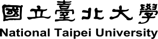 12
Sustainability and ESG Data Analytics
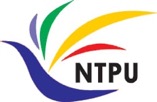 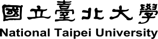 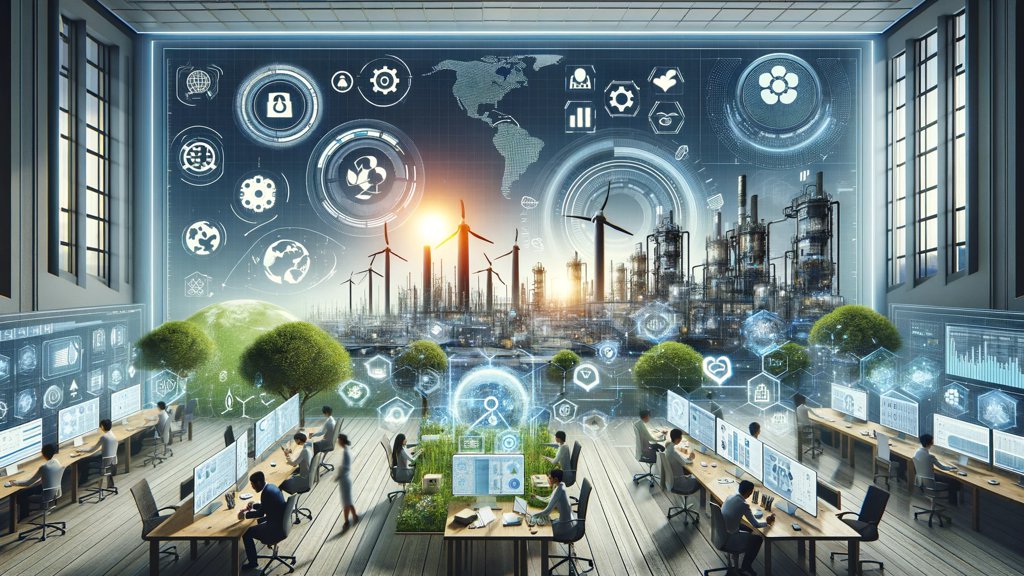 13
Generative AI for ESG Data Analytics
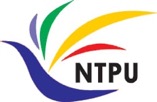 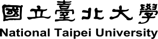 Data Integration and Enrichment:
Synthesizing structured and unstructured ESG data.
Automated Reporting and Insight Generation:
Tailored ESG reports and insights for stakeholders.
Scenario Modeling and Forecasting:
Simulating potential risks and opportunities.
Addressing Bias and Ensuring Accountability:
Transparent, fair, and ethical AI deployment.
14
Generative AI and LLMs for Sustainability and ESG Data Analytics
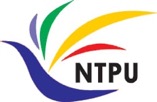 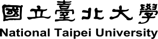 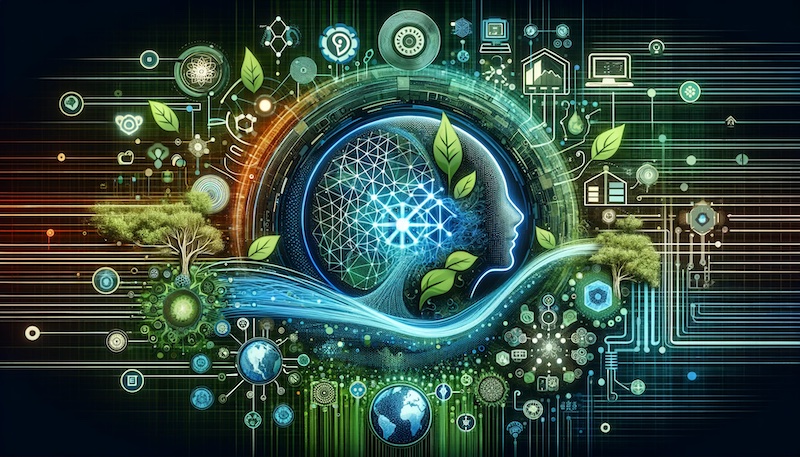 15
Sustainability Innovation with Generative AI
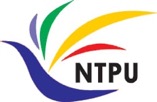 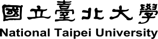 Sustainable Product Design:
Eco-friendly designs minimizing waste and energy.
Policy Formulation and Implementation:
AI-driven simulations for effective policies.
Stakeholder Engagement and Awareness:
Communicating ESG strategies with compelling AI-driven visuals.
16
Generative AI for ESG Rating and Reporting Generation
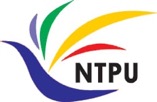 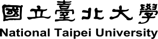 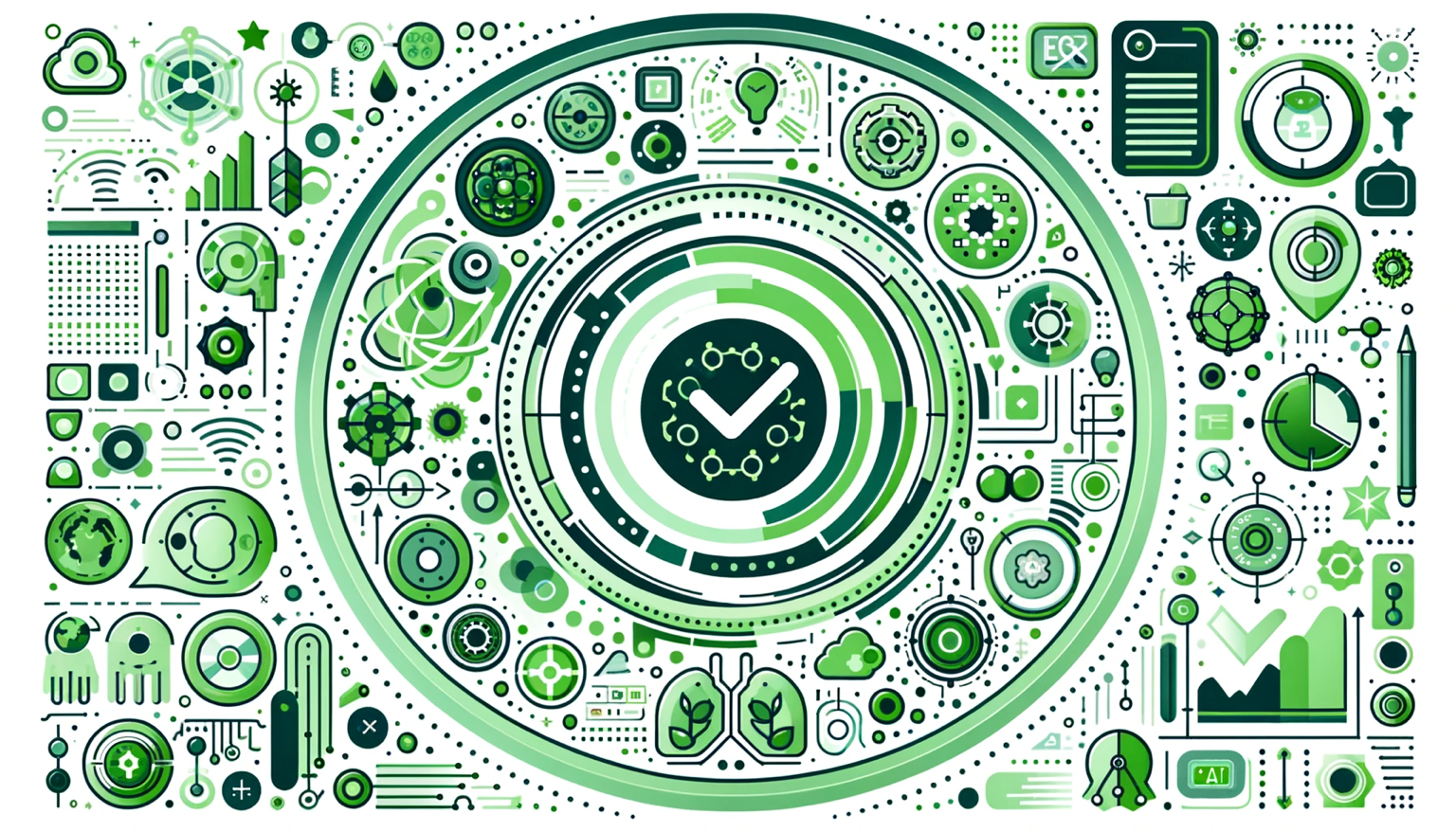 17
Future Directions
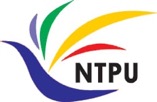 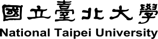 Integrating blockchain, IoT, and digital twins.
Democratizing AI tools for all stakeholders.
Promoting collaboration among experts and communities.
18
Conclusion
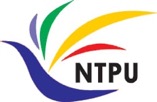 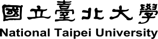 Generative AI is transforming ESG analytics and sustainability innovation.
Collaboration among researchers, policymakers, and innovators is key.
Generative AI to build a sustainable future.
19
2022
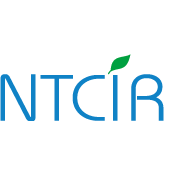 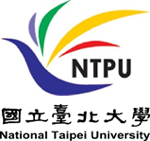 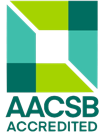 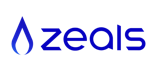 IMNTPU at the NTCIR-16 FinNum-3 Task: Data Augmentation for Financial Numclaim Classification
1 Information Management, National Taipei University, New Taipei City, Taiwan
2 Zeals Co., Ltd. Tokyo, Japan
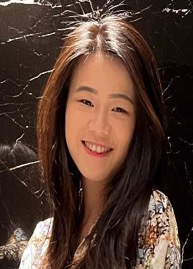 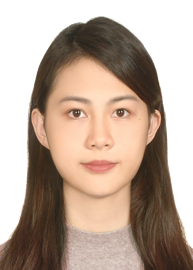 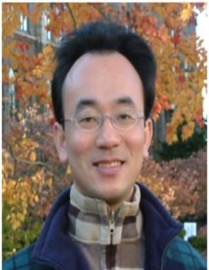 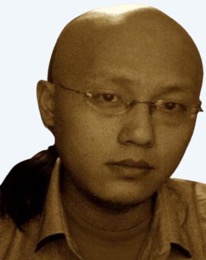 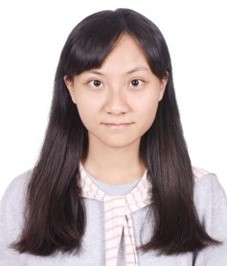 Ting-Yun Hsiao 1
Yung-Wei Teng 1
Pei-Tz Chiu 1
Mike Tian-Jian Jiang 2
Min-Yuh Day 1,*
myday@gm.ntpu.edu.tw
20
NTCIR-16 Conference, June 14-17, 2022, Tokyo, Japan
2022
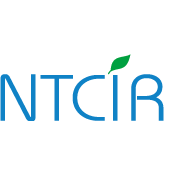 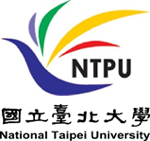 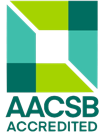 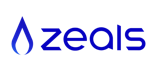 IMNTPU Dialogue System Evaluation
at the NTCIR-16 DialEval-2
Dialogue Quality and Nugget Detection
1 Information Management, National Taipei University, New Taipei City, Taiwan
2 Zeals Co., Ltd. Tokyo, Japan
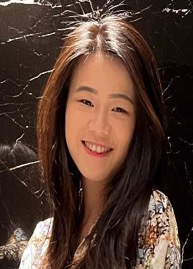 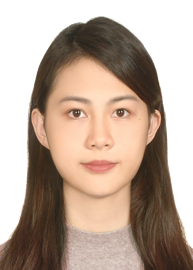 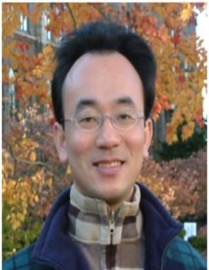 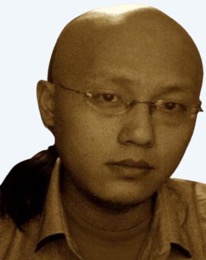 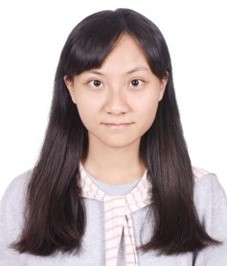 Ting-Yun Hsiao 1
Yung-Wei Teng 1
Pei-Tz Chiu 1
Mike Tian-Jian Jiang 2
Min-Yuh Day 1,*
myday@gm.ntpu.edu.tw
21
NTCIR-16 Conference, June 14-17, 2022, Tokyo, Japan
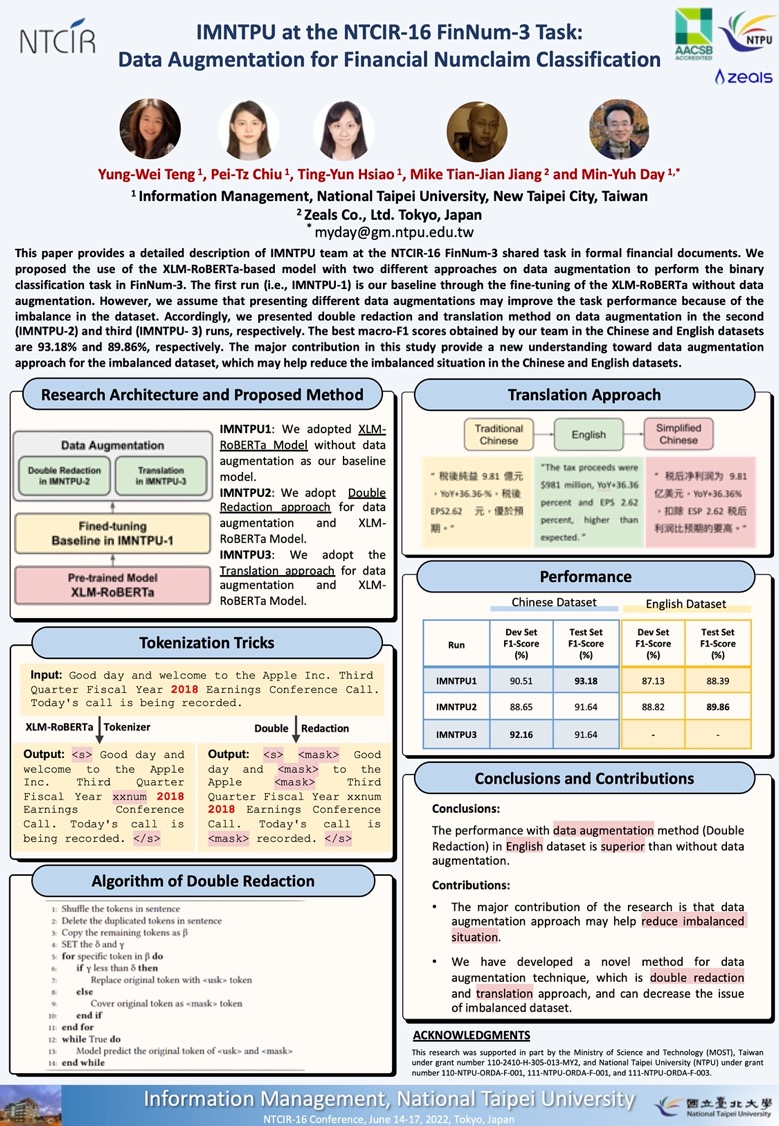 NTCIR-16 FinNum-3
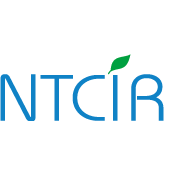 2022
NTCIR-16 Best Poster Presentation Award
22
NTCIR-17 FinArg-1
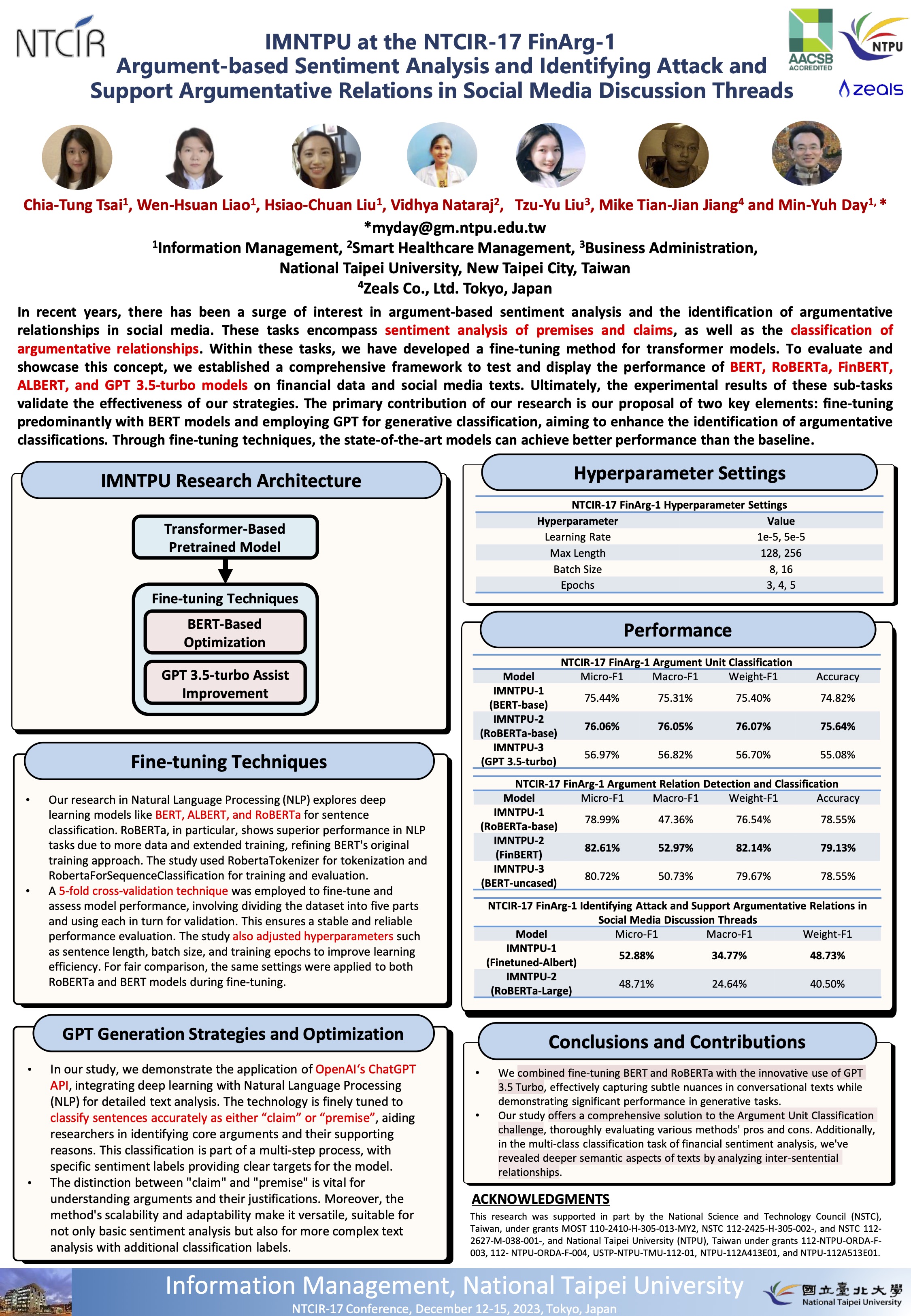 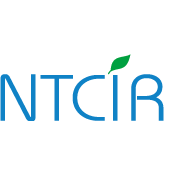 1
2023
NTCIR-17 Best Poster Presentation Award
23
NTCIR-17 Real MedNLP
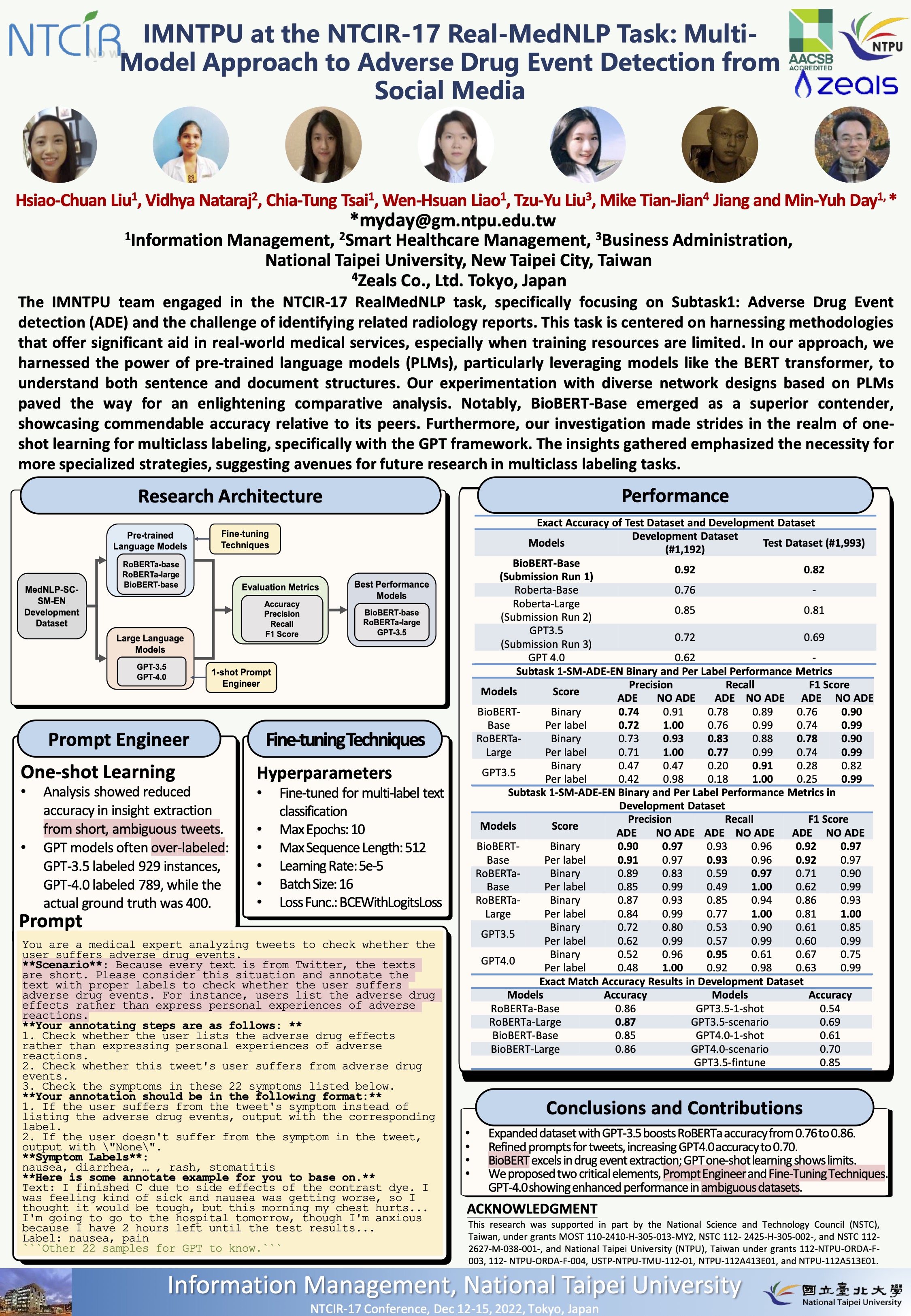 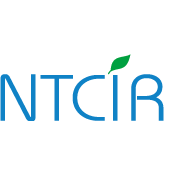 2
2023
NTCIR-17 Best Poster Presentation Award
24
2024
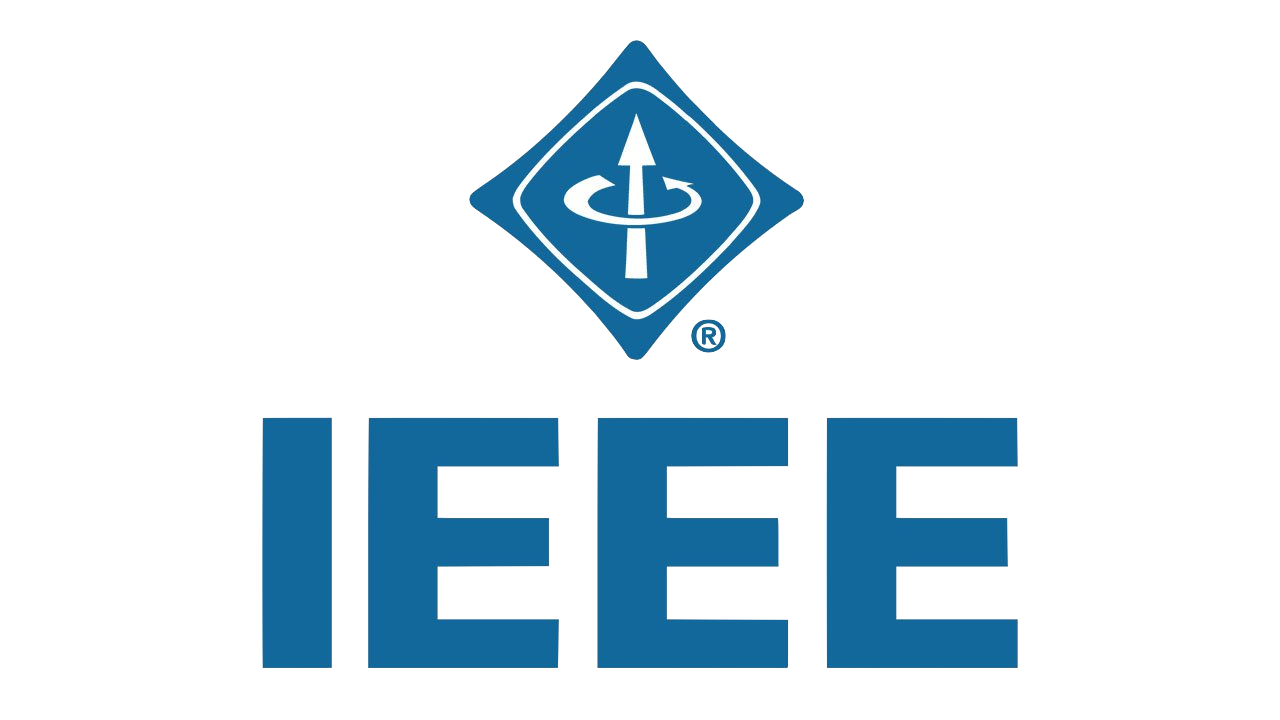 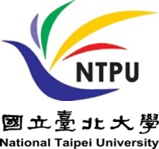 Generative AI in Multimodal Cross-Lingual Dialogue System for Inclusive Communication Support
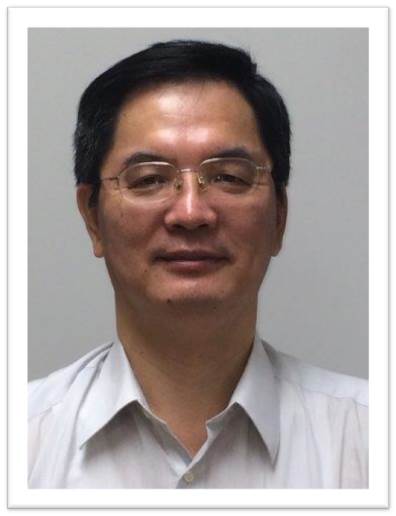 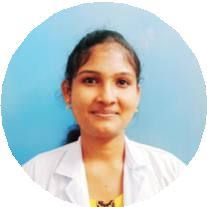 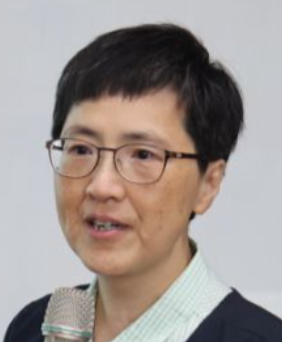 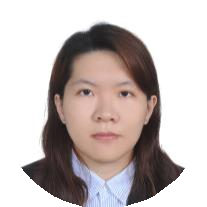 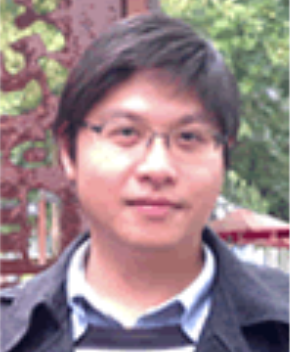 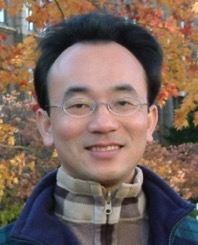 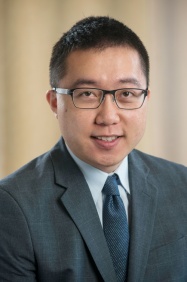 Chao-Yin Lin
Yu-An Lin
Min-Yuh Day*
Vidhya Nataraj
Wen-Hsuan Liao
Yue-Shan Chang
Chen-Yu Chiang
* myday@gm.ntpu.edu.tw
Institute of Information Management, National Taipei University, Taiwan
25
IEEE EM-RITE 2024, IEEE IRI 2024, San Jose, CA, USA, August 7-9, 2024
2024
Smart City Large Language Model Agent System
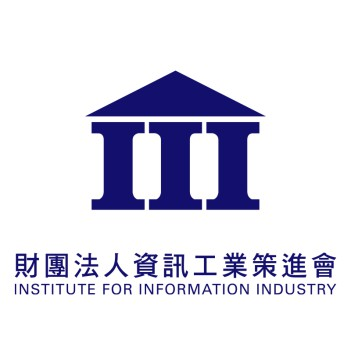 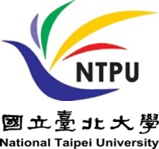 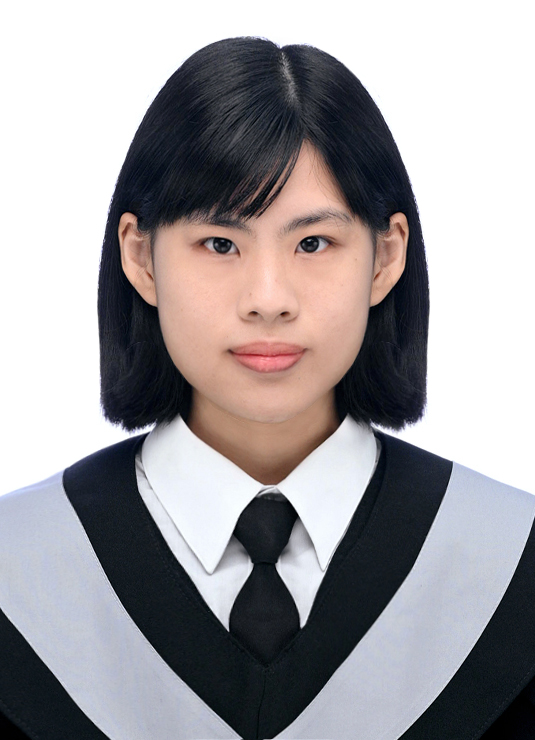 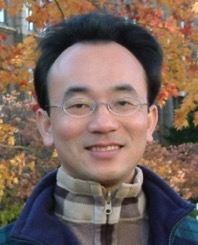 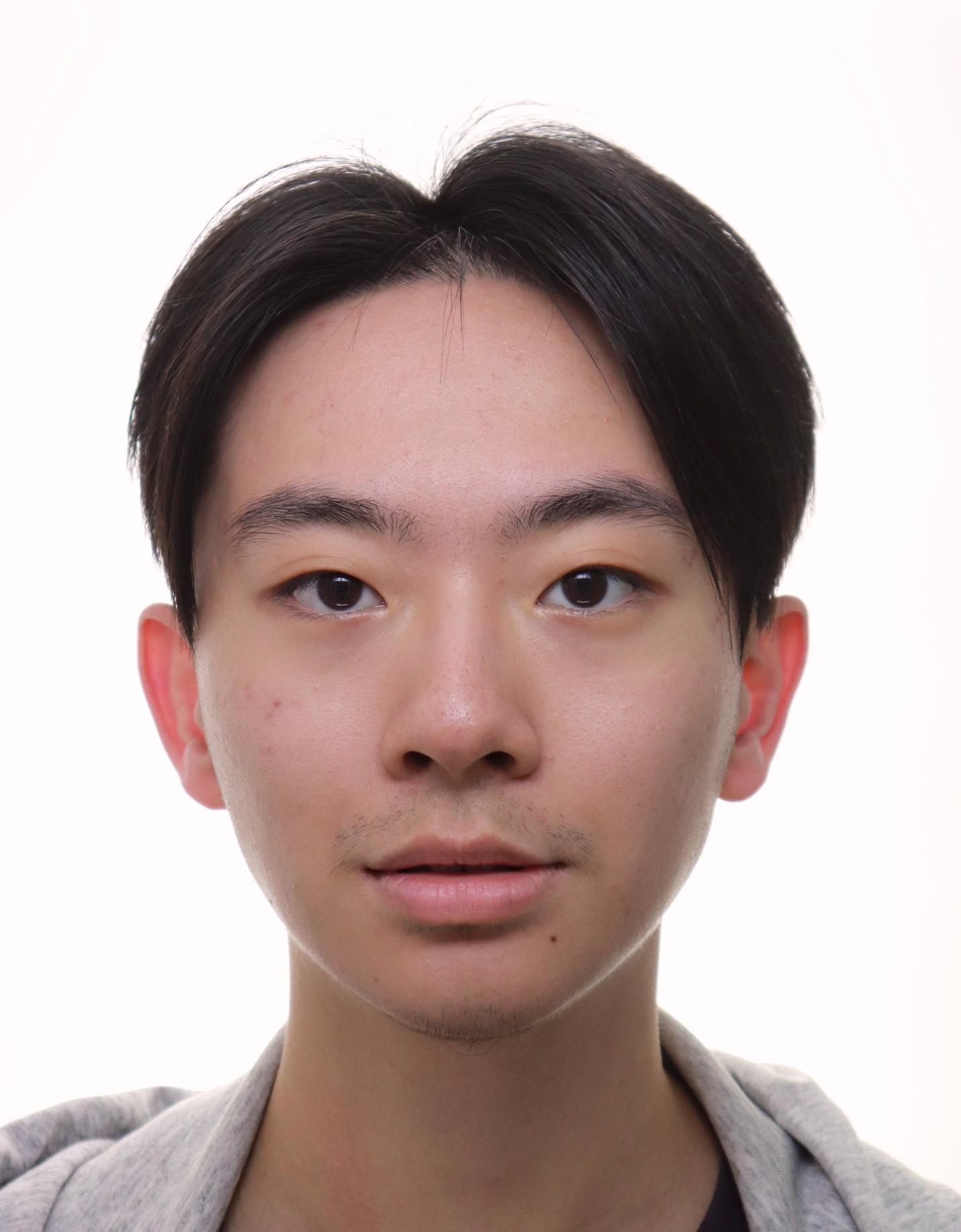 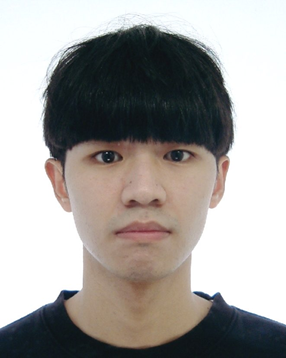 Min-Yuh Day *
Bor-Jen Chen
Xin-Ting Lu
Xu-Yu Lan
* myday@gm.ntpu.edu.tw
Institute of Information Management, National Taipei University, Taiwan
26
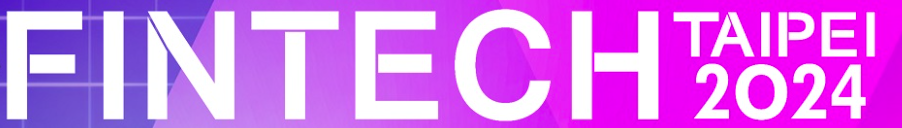 Fintech and Green Finance Center (FGFC), NTPU
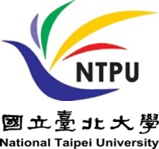 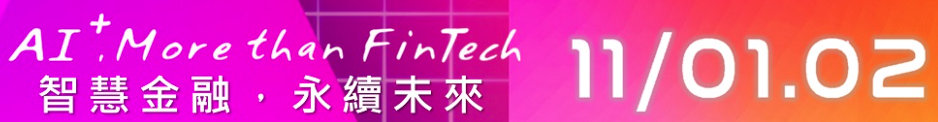 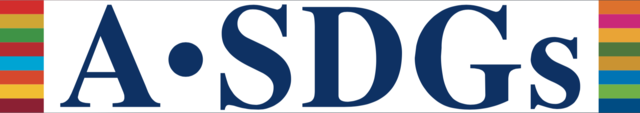 Fintech Green Finance for Carbon Market Index, Corporate Finance, and Environmental Policies（金融科技綠色金融於碳市場指標與公司環境策略）
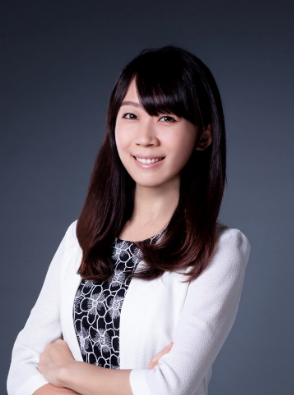 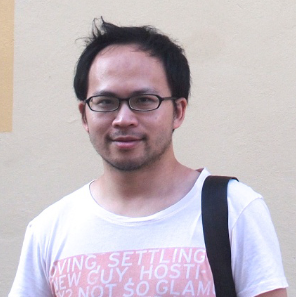 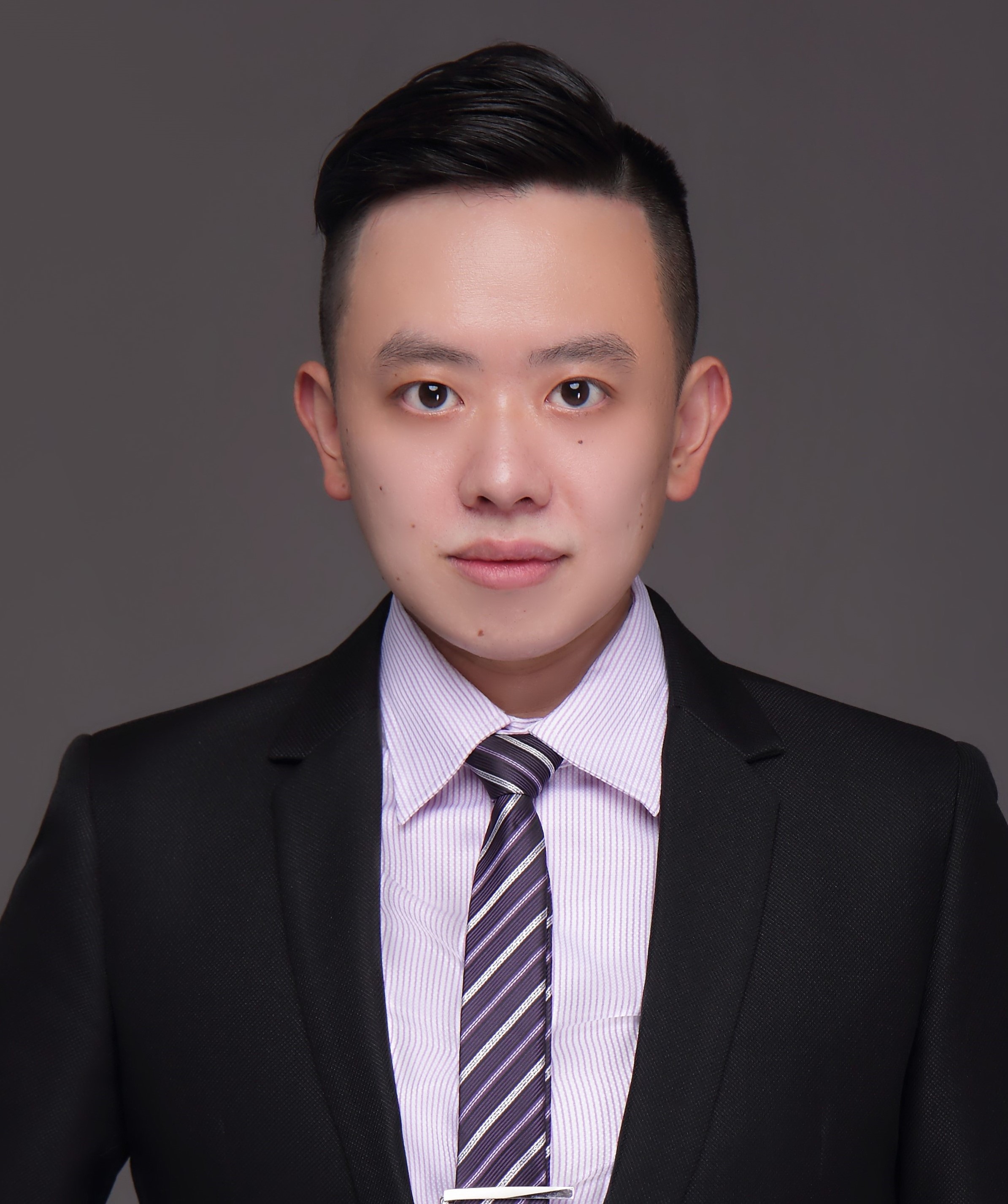 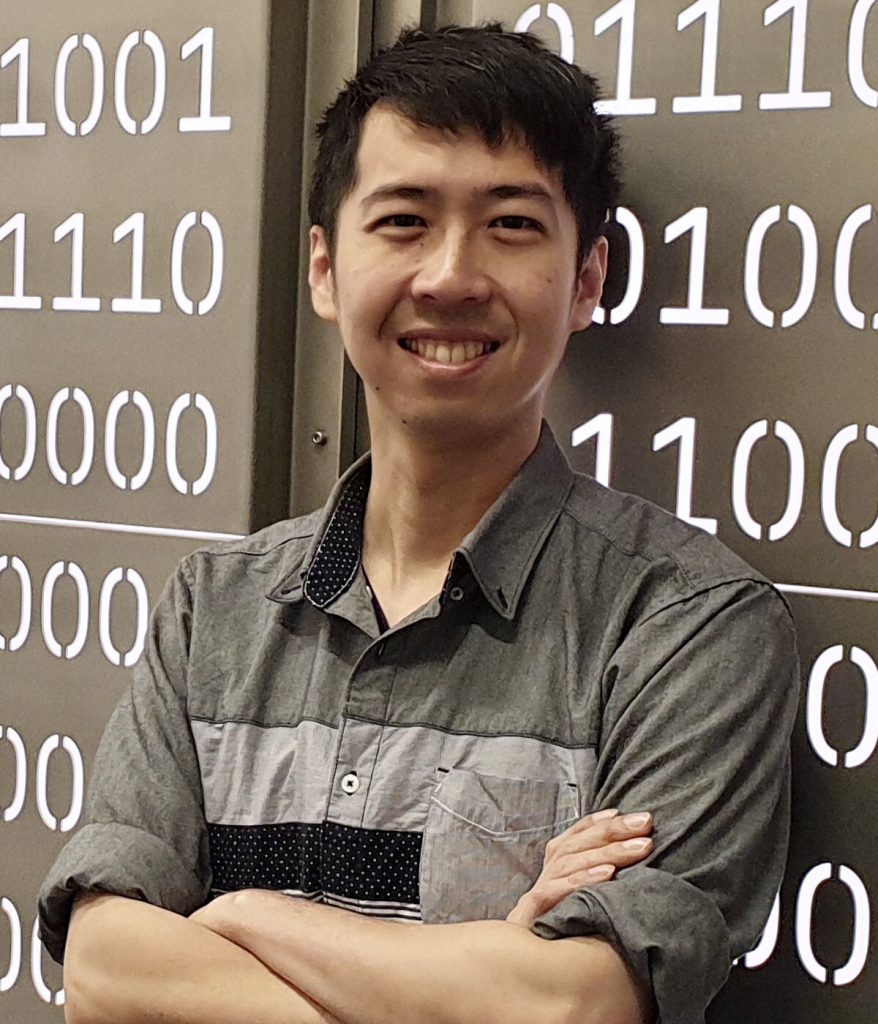 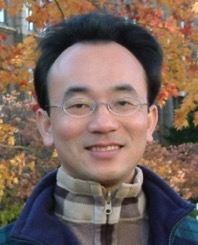 戴敏育 
資管所教授
顏汝芳
統計系副教授
游擱嘉
企管系助理教授
翁新傑
統計系助理教授
黃懷陞
資管所助理教授
研究中心主任
研究中心執行長
研究中心副主任
研究中心課程組組長
研究中心產學組組長
http://www.aacsb.ntpu.edu.tw/fintech/
27
FinTech Taipei 2024, November 1-2, 2024, Taipei
Summary
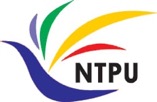 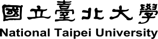 Overview of ESG 
Environmental, Social, Governance
Challenges in ESG Data Analytics
Fragmented, Unstructured, Diverse
Generative AI as a Solution
Synthesis, Reporting, and Prediction
Sustainability Innovation
28
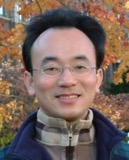 Acknowledgments: Research Projects
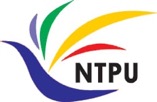 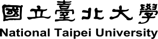 Fintech Green Finance for Carbon Market Index, Corporate Finance, and Environmental Policies. Carbon Emission Sentiment Index with AI Text Analytics
NTPU, 113-NTPU_ORDA-F-003, 2023/01/01~2024/12/31
Digital Support, Unimpeded Communication: The Development, Support and Promotion of AI-assisted Communication Assistive Devices for Speech Impairment (2/3). Multimodal Cross-lingual Task-Oriented Dialogue System for Inclusive Communication Support
NSTC 113-2425-H-305-002-, 3 Years (2023/05/01-2026/04/30) Year 1: 2024/05/01~2025/04/30
Research on speech processing, synthesis, recognition, and sentence construction of people with language disabilities. Multimodal Cross-lingual Task-Oriented Dialogue System
NTPU, 113-NTPU_ORDA-F-004,  2023/01/01~2025/12/31
Metaverse AI Multimodal Cross-Language Task-Oriented Dialogue System
ATEC Group, Fintech and Green Finance Center (FGFC, NTPU), NTPU-112A413E01, 3 Years (2023/05/01~2026/04/30) 
Generative AI-Driven ESG Report Generation Technology
Industrial Technology Research Institute (ITRI), Fintech and Green Finance Center (FGFC, NTPU), NTPU-113A513E01, 2024/03/01~2024/12/31
Establishment and Implement of Smart Assistive Technology for Dementia Care and Its Socio-Economic Impacts (3/3). Intelligent, individualized and precise care with smart AT and system integration
NSTC, 113-2627-M-038-001-, 2024/08/01~2025/07/31
Prospective longitudinal study on peri-implant bone loss associated with peri-implantitis
USTP (NTPU, TMU), USTP-NTPU-TMU-113-03, 2024/01/01~2024/12/31
https://web.ntpu.edu.tw/~myday/cindex.htm#projects
29
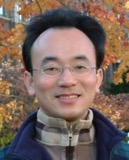 Acknowledgments: IFIT Lab Members
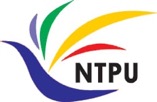 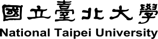 Intelligent Financial Innovation Technology, IFIT Lab, IM, NTPU
30
References
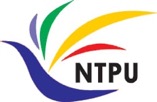 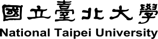 Cino Robin Castelli, Cyril Shmatov (2022), Quantitative Methods for ESG Finance, Wiley
Simon Thompson (2023), Green and Sustainable Finance: Principles and Practice in Banking, Investment and Insurance, 2nd Edition, Kogan Page.
Chrissa Pagitsas (2023), Chief Sustainability Officers At Work: How CSOs Build Successful Sustainability and ESG Strategies, Apress.
Yihan Cao, Siyu Li, Yixin Liu, Zhiling Yan, Yutong Dai, Philip S. Yu, and Lichao Sun (2023). "A Comprehensive Survey of AI-Generated Content (AIGC): A History of Generative AI from GAN to ChatGPT." arXiv preprint arXiv:2303.04226.
Pengfei Liu, Weizhe Yuan, Jinlan Fu, Zhengbao Jiang, Hiroaki Hayashi, and Graham Neubig. (2023) "Pre-train, prompt, and predict: A systematic survey of prompting methods in natural language processing." ACM Computing Surveys 55, no. 9 (2023): 1-35.
Wayne Xin Zhao, Kun Zhou, Junyi Li, Tianyi Tang, Xiaolei Wang, Yupeng Hou, Yingqian Min et al. (2023) "A Survey of Large Language Models." arXiv preprint arXiv:2303.18223.
Touvron, Hugo, Louis Martin, Kevin Stone, Peter Albert, Amjad Almahairi, Yasmine Babaei, Nikolay Bashlykov et al. (2023) "Llama 2: Open Foundation and Fine-Tuned Chat Models." arXiv preprint arXiv:2307.09288 (2023). 
Rafailov, R., Sharma, A., Mitchell, E., Ermon, S., Manning, C. D., & Finn, C. (2023). Direct preference optimization: Your language model is secretly a reward model. arXiv preprint arXiv:2305.18290.
Tunstall, Lewis, Edward Beeching, Nathan Lambert, Nazneen Rajani, Kashif Rasul, Younes Belkada, Shengyi Huang et al. "Zephyr: Direct Distillation of LM Alignment." arXiv preprint arXiv:2310.16944 (2023).
Ouyang, L., Wu, J., Jiang, X., Almeida, D., Wainwright, C. L., Mishkin, P., ... & Lowe, R. (2022). Training language models to follow instructions with human feedback. arXiv preprint arXiv:2203.02155.
Gozalo-Brizuela, Roberto, and Eduardo C. Garrido-Merchan (2023). "ChatGPT is not all you need. A State of the Art Review of large Generative AI models." arXiv preprint arXiv:2301.04655 (2023).
Wenliang Dai, Junnan Li, Dongxu Li, Anthony Meng Huat Tiong, Junqi Zhao, Weisheng Wang, Boyang Li, Pascale Fung, and Steven Hoi. (2023) "InstructBLIP: Towards General-purpose Vision-Language Models with Instruction Tuning." arXiv preprint arXiv:2305.06500 (2023).
Shahab Saquib Sohail, Faiza Farhat, Yassine Himeur, Mohammad Nadeem, Dag Øivind Madsen, Yashbir Singh, Shadi Atalla, and Wathiq Mansoor (2023). "The Future of GPT: A Taxonomy of Existing ChatGPT Research, Current Challenges, and Possible Future Directions." Current Challenges, and Possible Future Directions (April 8, 2023) (2023).
Longbing Cao (2022). "Decentralized ai: Edge intelligence and smart blockchain, metaverse, web3, and desci." IEEE Intelligent Systems 37, no. 3: 6-19.
Qinglin Yang, Yetong Zhao, Huawei Huang, Zehui Xiong, Jiawen Kang, and Zibin Zheng (2022). "Fusing blockchain and AI with metaverse: A survey." IEEE Open Journal of the Computer Society 3 : 122-136.
Ouyang, L., Wu, J., Jiang, X., Almeida, D., Wainwright, C. L., Mishkin, P., ... & Lowe, R. (2022). Training language models to follow instructions with human feedback. arXiv preprint arXiv:2203.02155.
31
Tsukuba x NTPU Bilateral Academic Exchange Program
International Workshop on Information Management and Media Science (IWIMMS 2024)
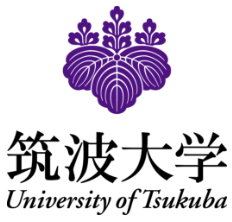 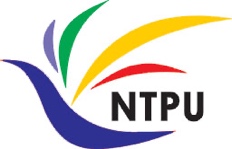 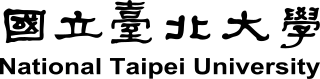 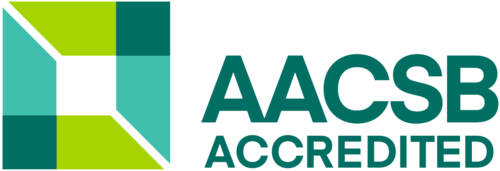 Q & A
Generative AI for ESG Data Analytics and Sustainability Innovation
Min-Yuh Day, Ph.D. Professor, Institute of information ManagementDirector, Fintech and Green Finance Center (FGFC)
Division Director, Sustainable Development, Sustainability OfficeNational Taipei University
https://web.ntpu.edu.tw/~myday
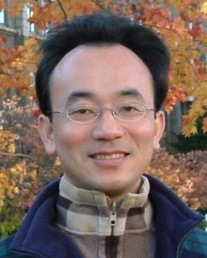 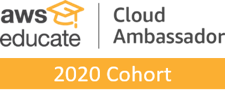 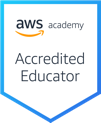 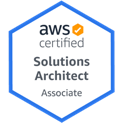 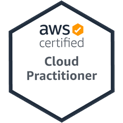 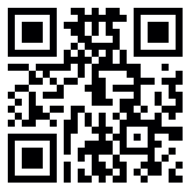 32
International Workshop on Information Management and Media Science (IWIMMS 2024), University of Tsukuba, Japan, November 7, 2024